BİY113 BOTANİKDr. Ögr. Üyesi Şeyda Fikirdeşici Ergen
YAPRAK
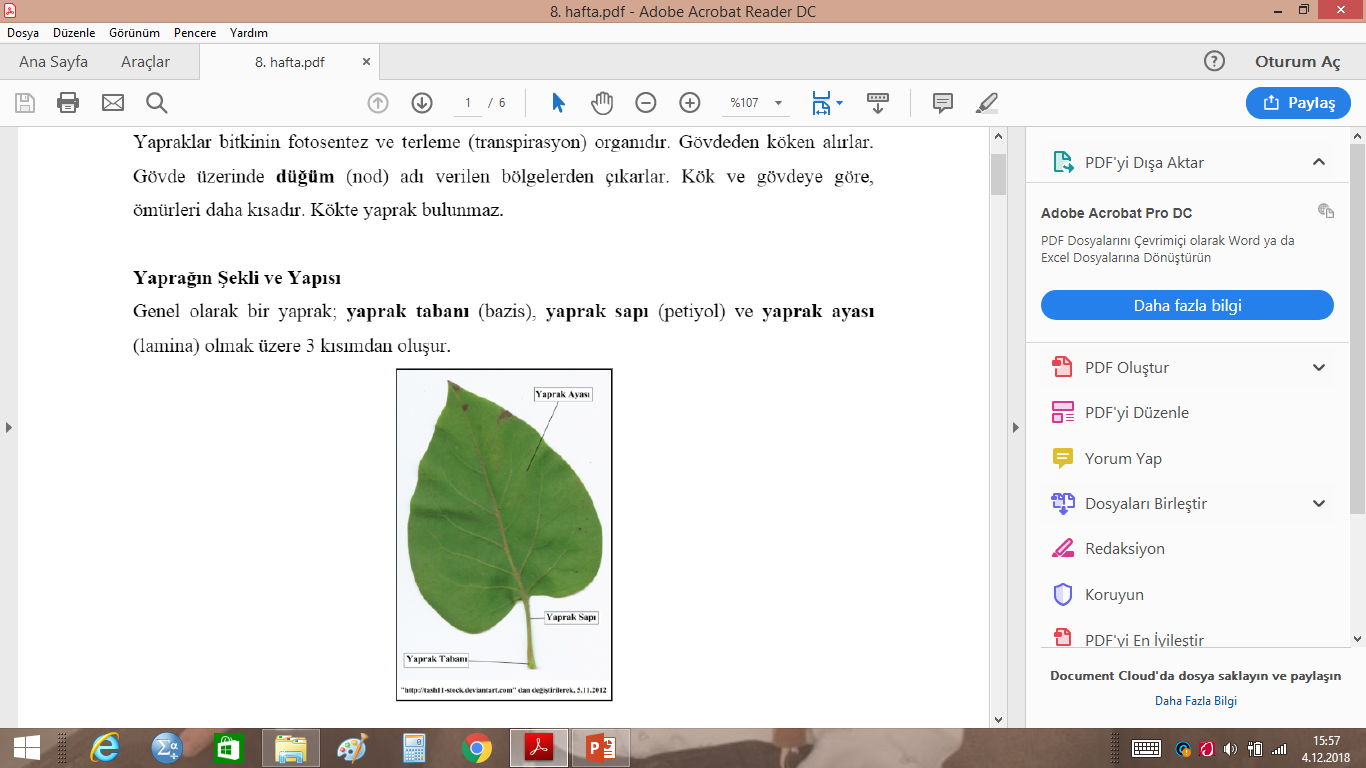 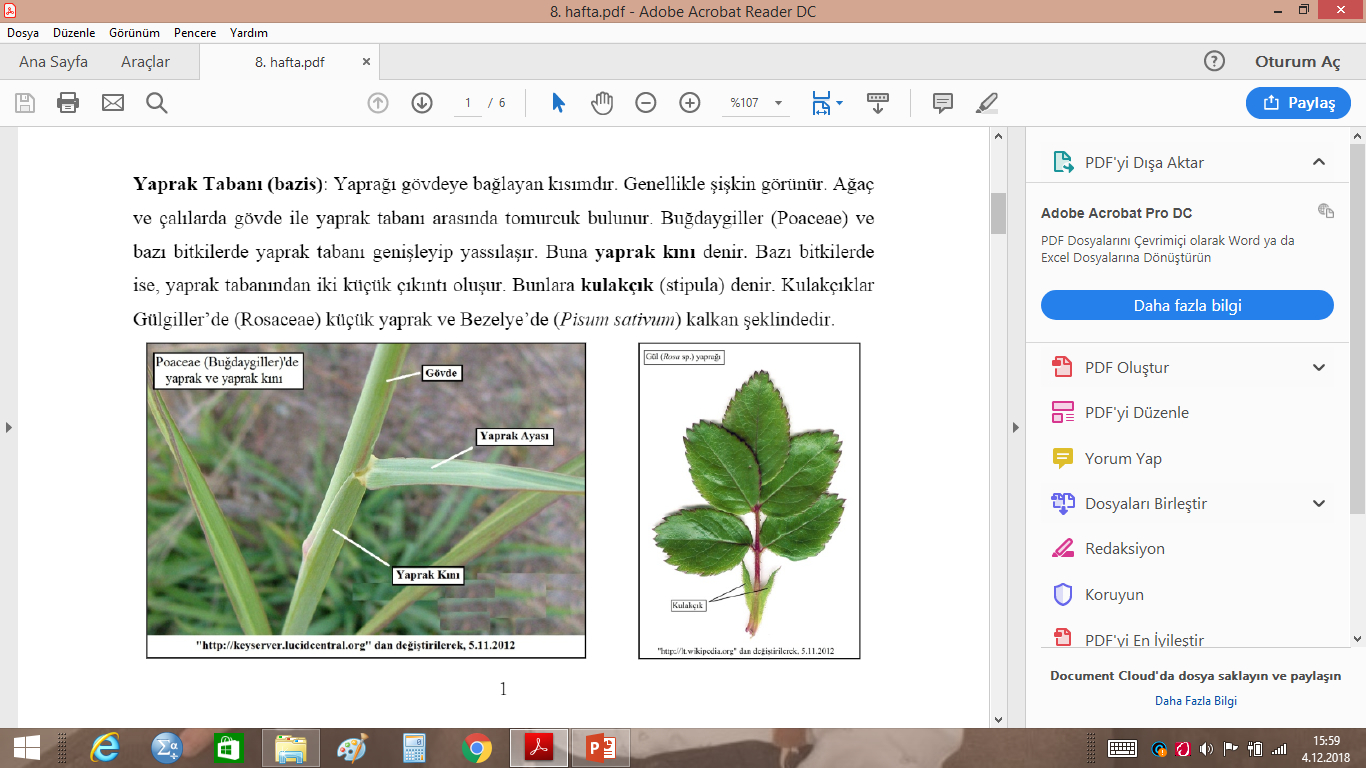 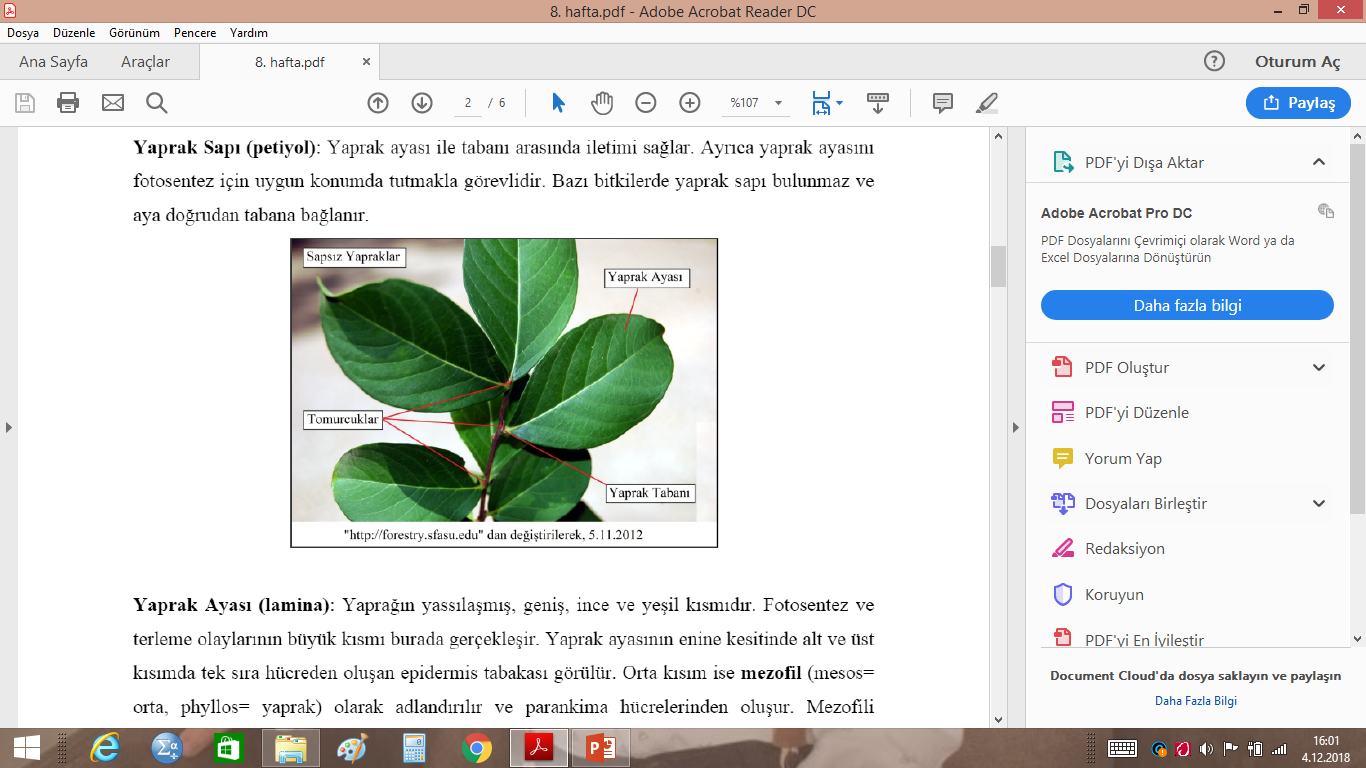 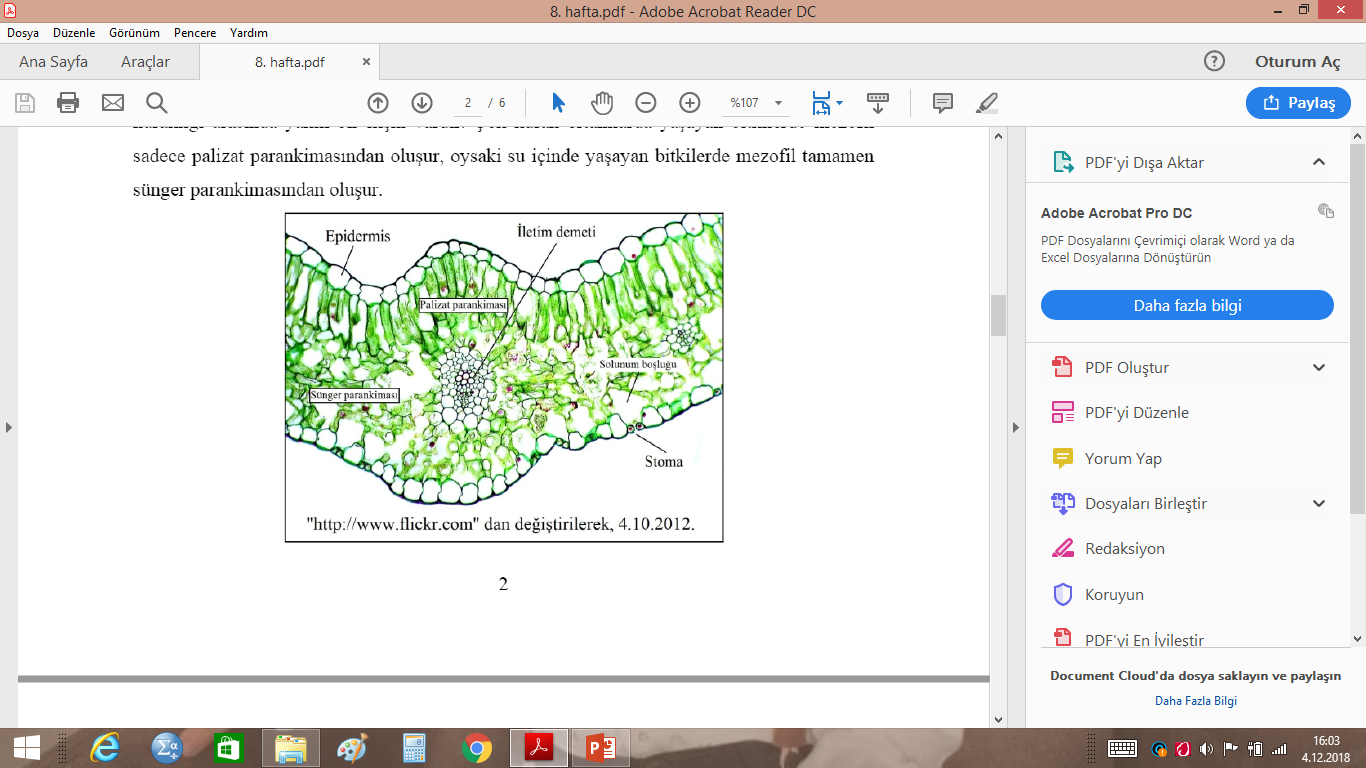 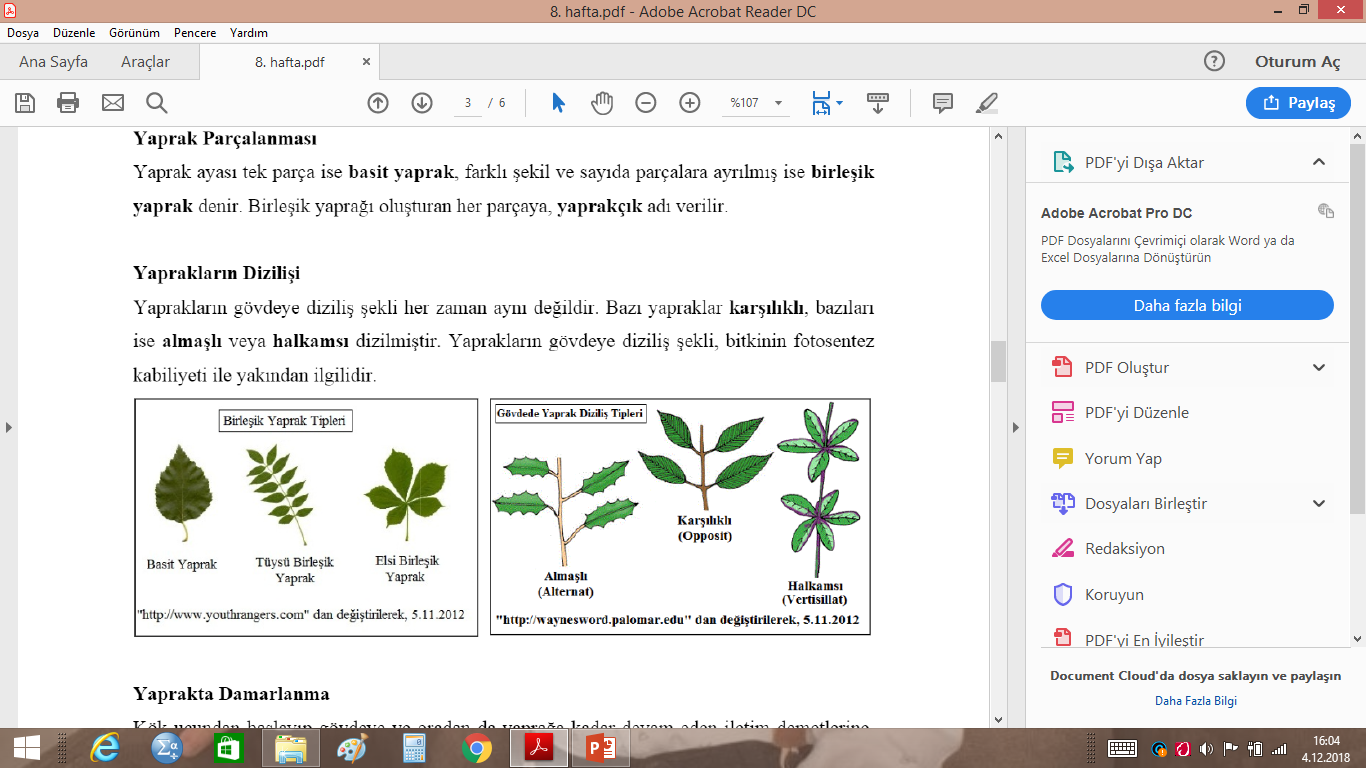 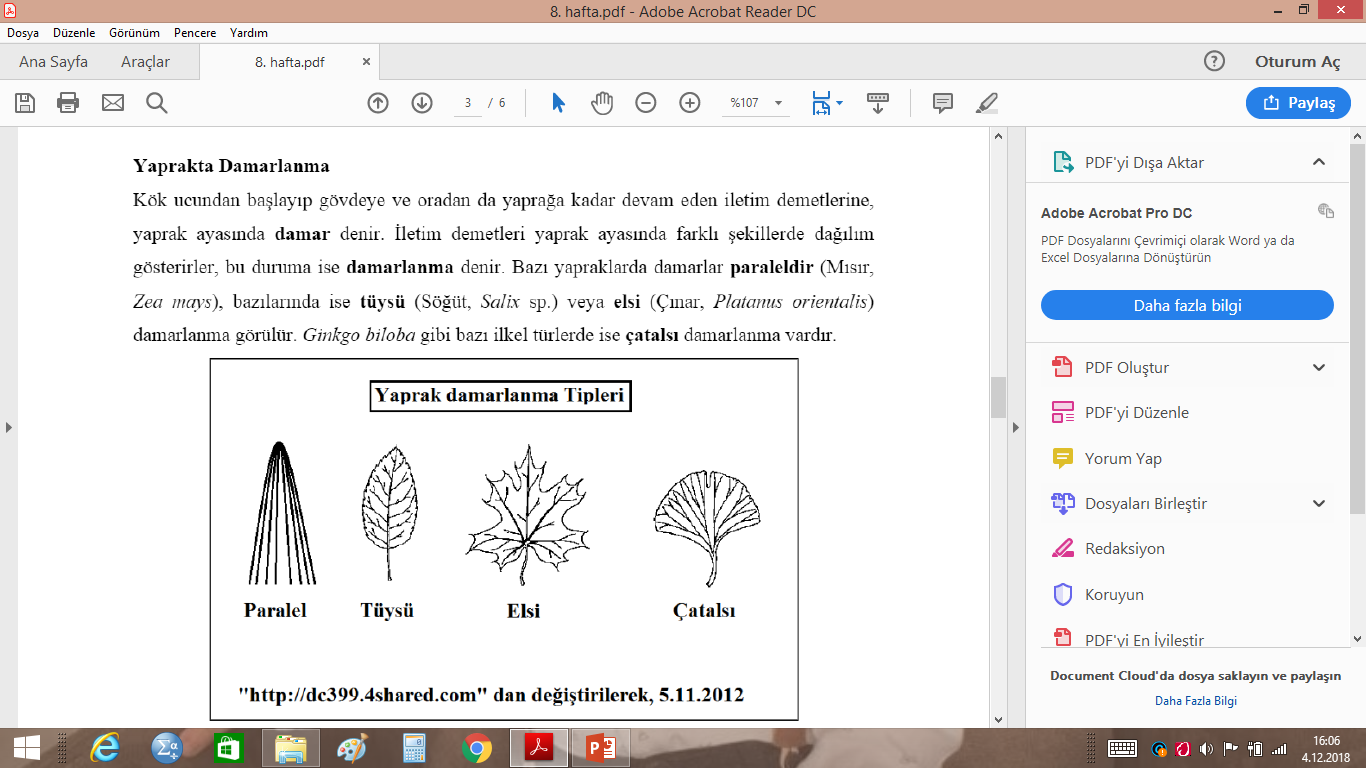 Yaprak Metamorfozları
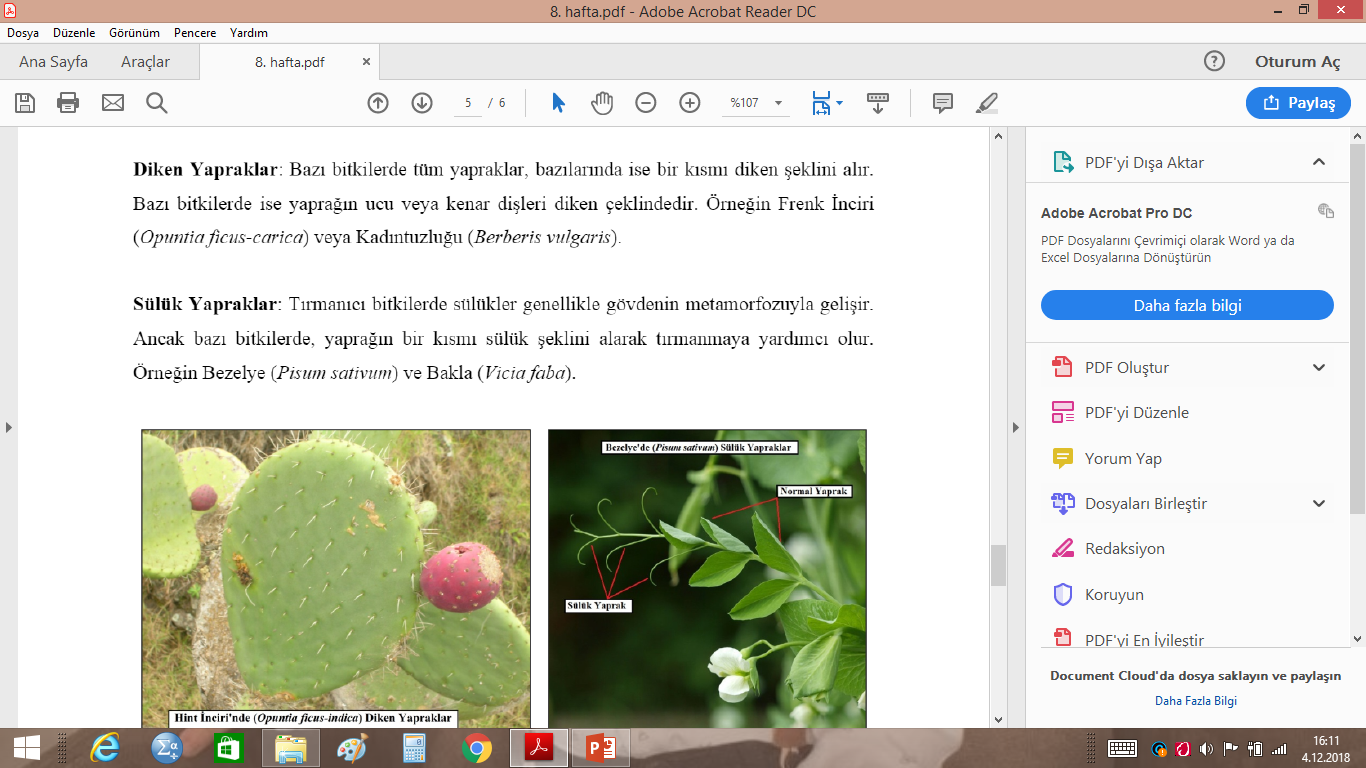 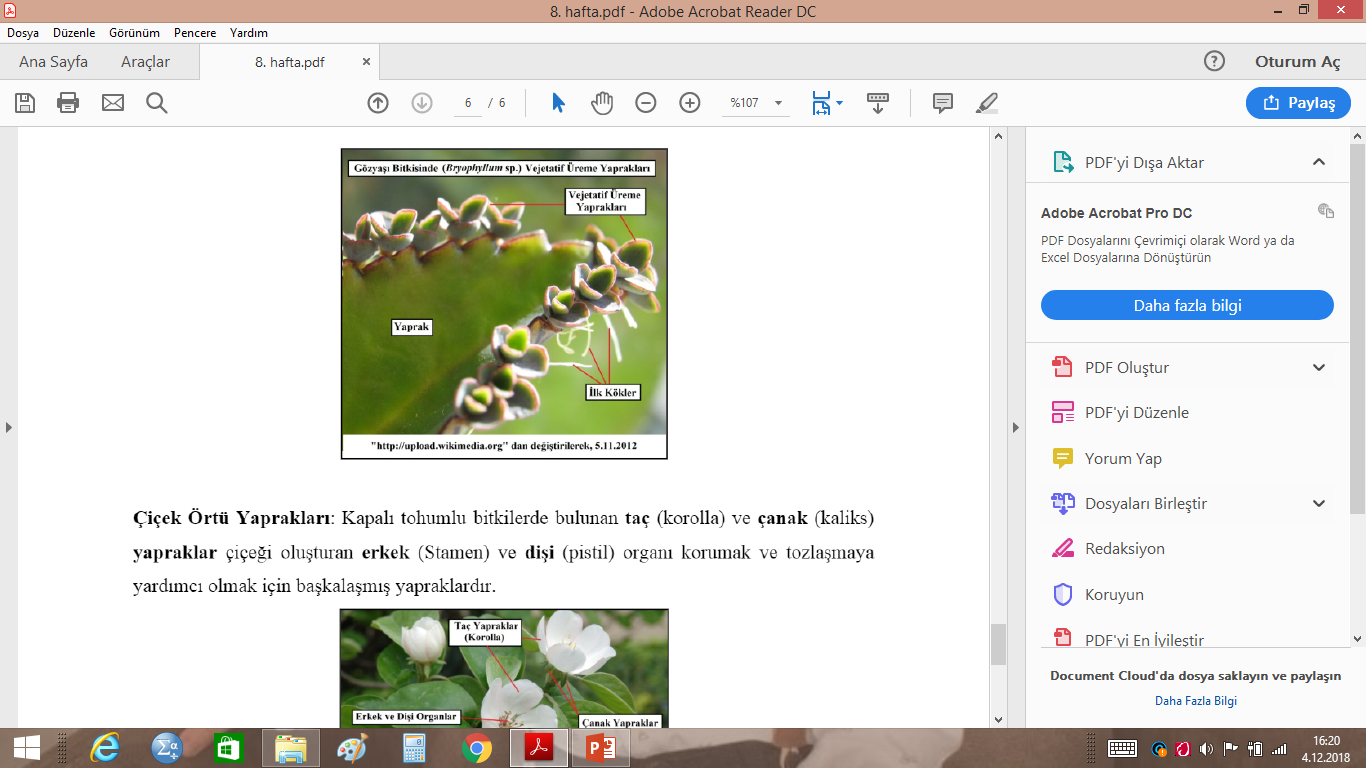 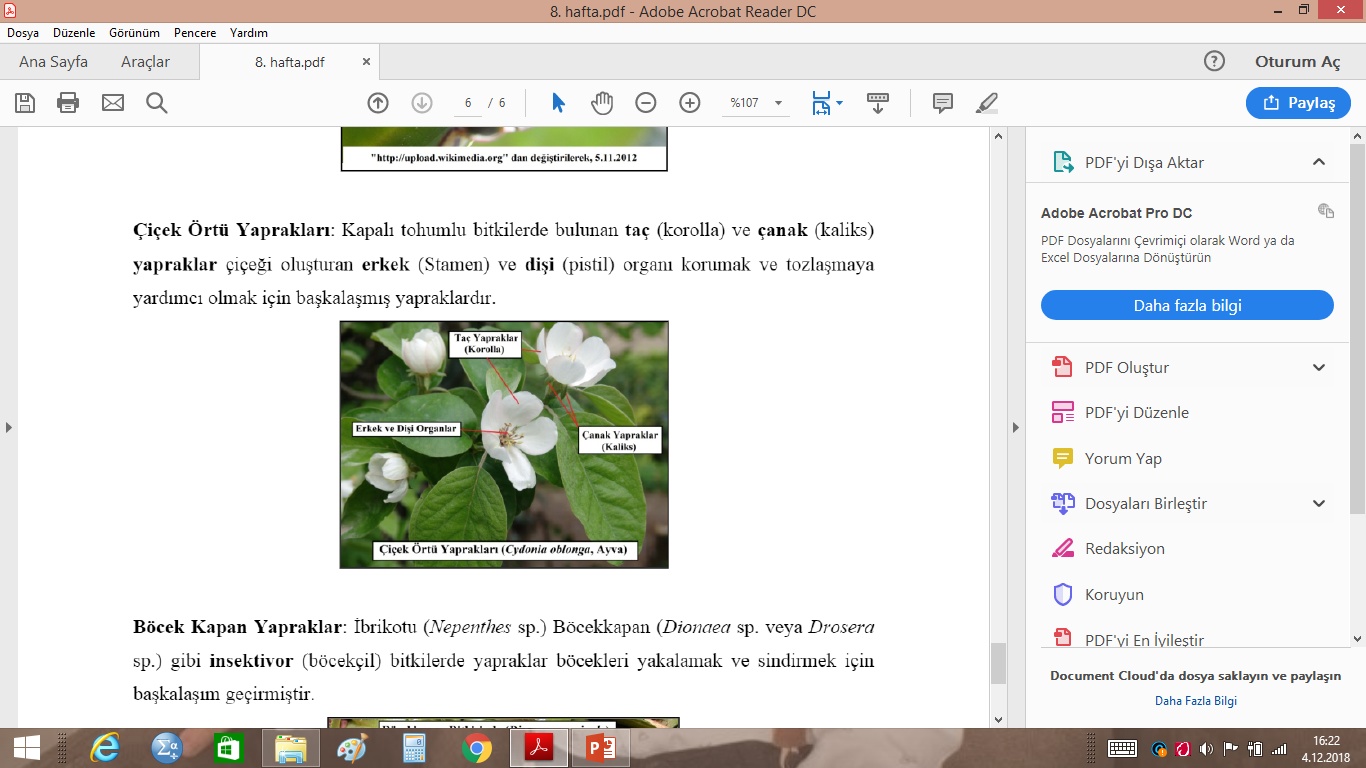 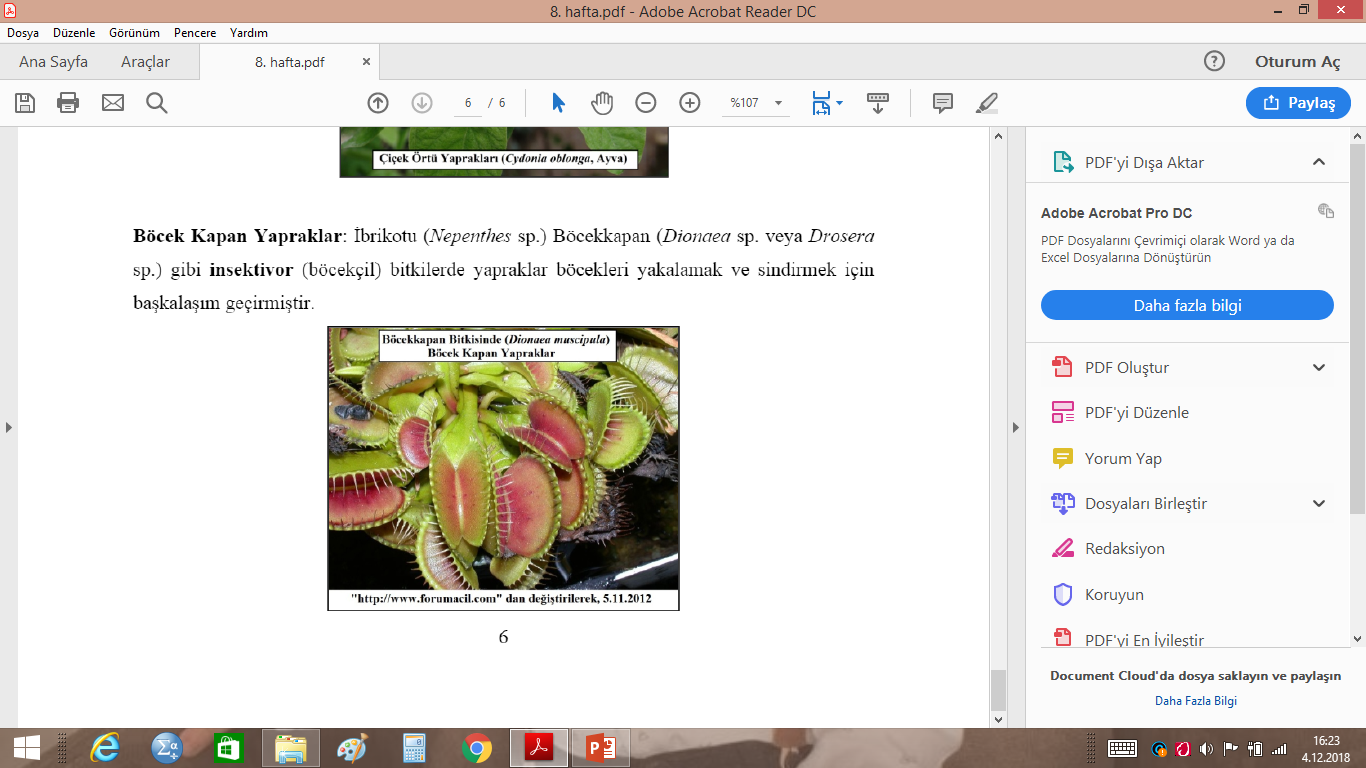 KAYNAKLAR
Campbell, J.B.R. Biyoloji, Plame yayınları
Bozcuk, S. Genel Botanik, Hatiboğlu yayınları
Akman Y. 1998. Bitki Biyolojisine Giriş “Botanik”. Palme Yayıncılık, Ankara.
Bozcuk S. 2009. Genel Biyoloji. Hatipoğlu Basım ve Yayın San. Ltd. Şti., Ankara.
Dr. Ümit Bingöl Ders Notları, Ankara Üniversitesi Fen Fakültesi Biyoloji Bölümü
Doç. Dr. İlker Büyük Ders Notları, Ankara Üniversitesi Fen Fakültesi Biyoloji Bölümü